Jaka to moralność?
Czyli o tym jak dobrze żyć, 
jak dobrym człowiekiem być, 
no i jak drogą chrześcijańską do nieba się dostać?
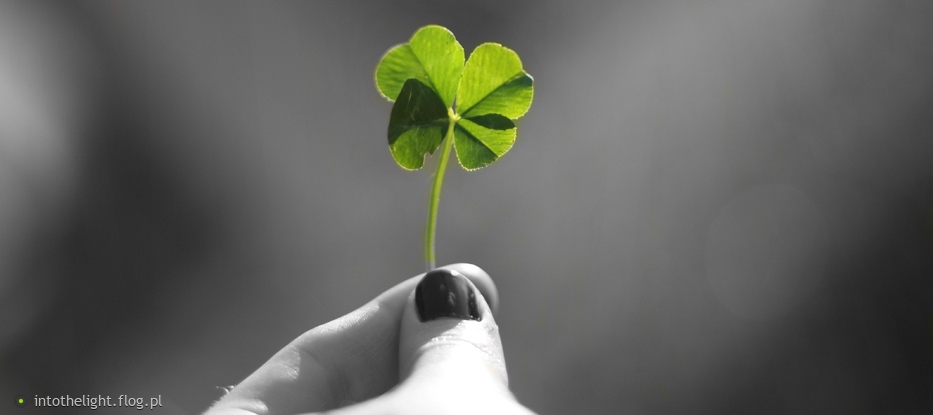 04. Czy wszystko co daje szczęście jest dobre?
EUDAJMONIZM
gr. [eudaimonía] - prawdziwe, pełne szczęście, pomyślność, dobrobyt, zamożność, bogactwo
Teoria eudajmonii (szczęścia) 
pogląd etyczny, wg którego szczęście jest ostatecznym celem i najwyższym dobrem człowieka; 
stanowisko etyczne, wg którego czyn jest moralnie dobry ze względu na osiągnięcie szczęścia przez działający podmiot
1. Szczęście - pomyślny los. Przy pomyślnym losie jest łatwiejsze do osiągnięcia: staje się prawdopodobnie jeszcze łatwiejsze, gdy zespoli się z nim także szczęście życiowe.
2. Szczęście – pasmo radości i rozkoszy. Jest tym przyjemniejsze, im więcej zawiera w sobie intensywnych radości i rozkoszy, czyli gdy zespoli się z nim także szczęście psychologiczne.
3. Szczęście – posiadanie wielu dóbr. Posiadanie ich wzmaga jeszcze wartość życia szczęśliwego. Jest ono jeszcze cenniejsze, gdy zespala się z eudajmonią, posiadaniem najwyższych dóbr.
4. Pojęcie szczęścia jako zadowolenia z życia Nie jest tak proste jak tamte trzy. 
Cierpienie uczy prawdy o życiu. Budzi człowieka z marzycielstwa.
Egocentryzm
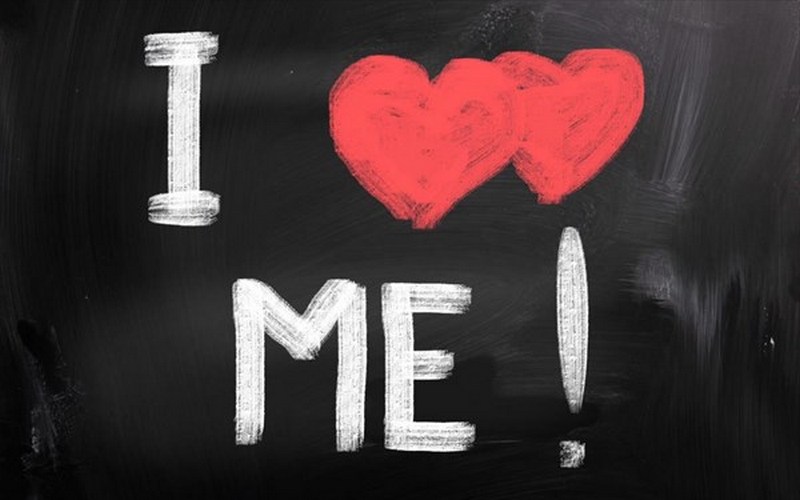 Moje szczęście: 
subiektywne, 
zmienne, 
bez ograniczeń